ACCJC  
Updates & Follow-up Visit
Dr. Cynthia Azari, President
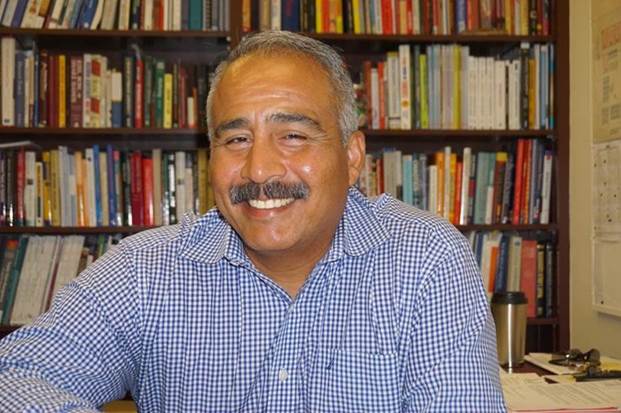 Rojelio Vasquez, Vice President/ALO
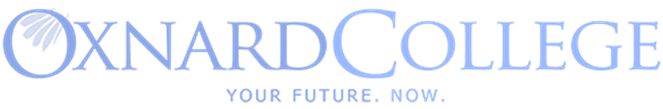 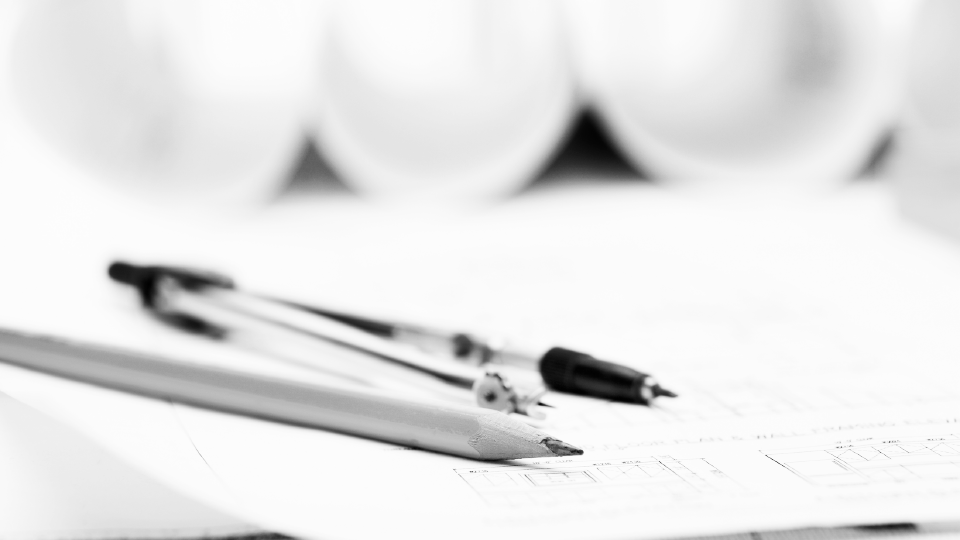 Sample 1
Continuous Quality Improvement
STRATEGIC PLANNING  •  PROGRAM REVIEW  • RESOURCE ALLOCATION   •  OUTCOMES
VISION AND VALUES REVIEW 
All College Day Collaborative Process
FEEDBACK & INPUT
Community Charrette
Campus-wide Charrette
Student Charrette
Environmental Scan/Institutional Data
STRATEGIC PLANNING
Creation of Strategic Planning Steering Committee and Strategic Plan.
INTEGRATED PROGRAM REVIEW 
Academic Services, Student Support Services, Business/Administrative Services Integrated PEPC Processes
INTEGRATED RESOURCE ALLOCATION
 Integrated PBC Processes
INSTITUTIONAL EFFECTIVENESS
Measuring what and how we are doing – Tableau Dashboards.
IMPACTING STUDENT SUCCESS & OUTCOMES
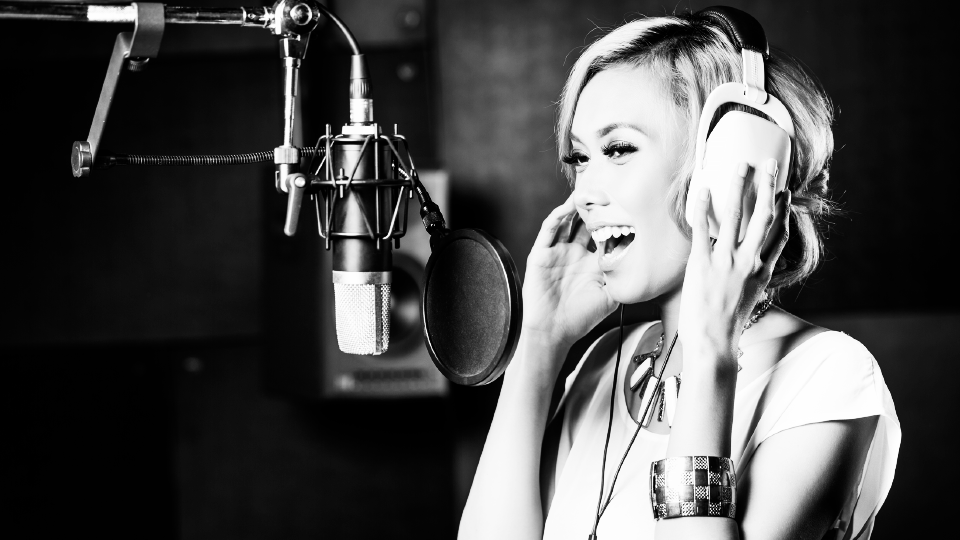 Sample 2
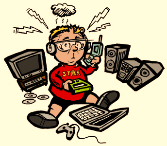 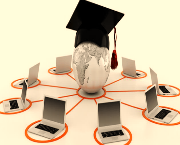 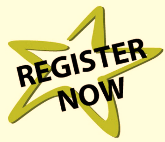 GPS
Guided Pathways Plan
Revised Technology & Facility Plans
Enrollment Management Plan
Distance Education Plan
Integrated Plan 
(BSI, Equity, SSSP)
...
Additional Plans and Grants
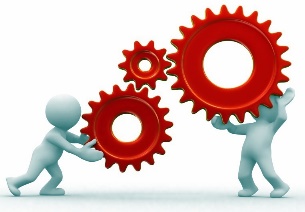 STRATEGIC PLANNING
INTEGRATED PLANNING PROCESSES – IMPACTING STUDENT SUCCESS AND OUTCOMES
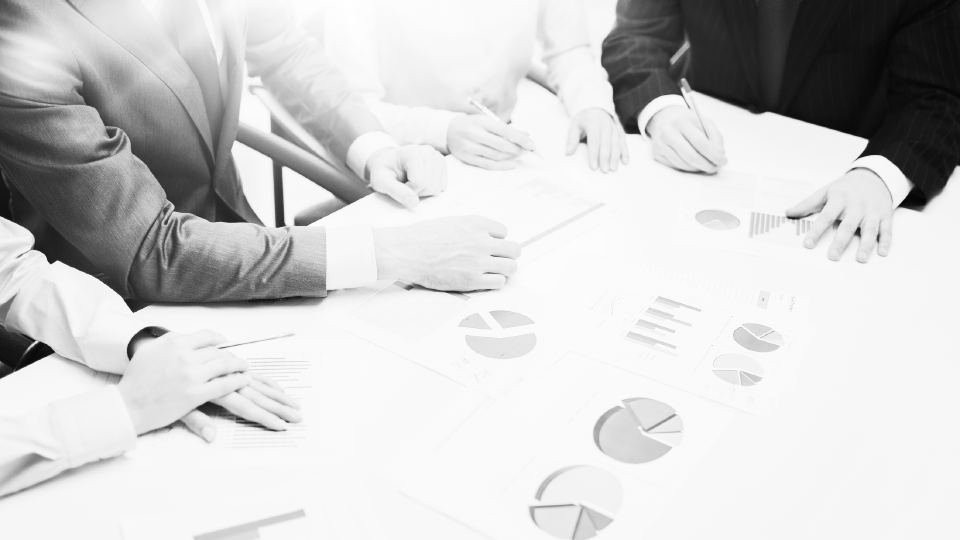 So…Where Are We Now?
Sample 3
Create & Vet Strategic Initiatives
Create & Vet Strategic Goals
100
STRATEGIC PLANNING PROCESS
90
80
Refine  Objectives & Action Steps
70
60
Continue the Work!
50
40
30
20
10
Present Strategic Plan to BOT
In May 2018
Draft Strategic Plan
Vet Strategic Plan In April 2018
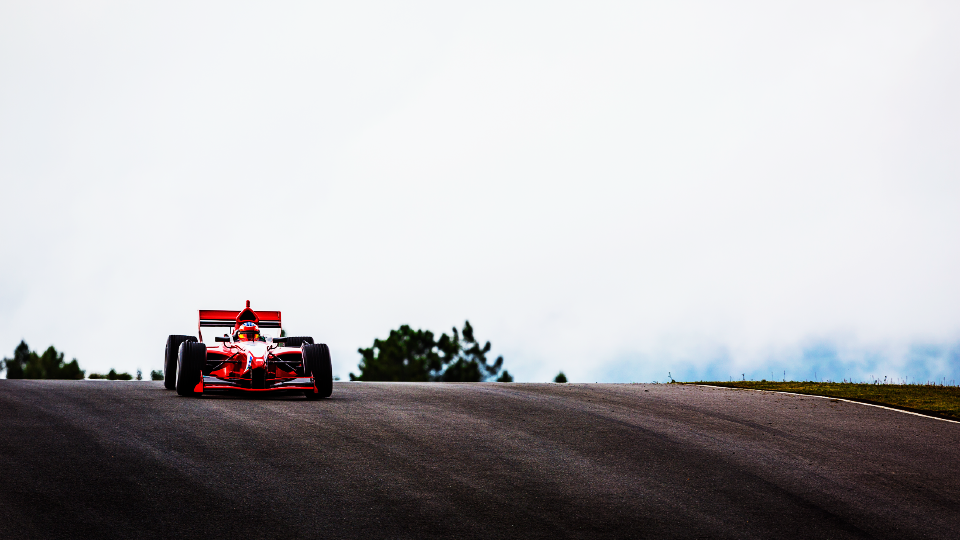 Sample 4
Program Effectiveness & Planning Committee (PEPC)
Strategic Planning Steering Committee (SPSC)
Planning & Budget Council (PBC)
Process used to integrate Program Reviews
Academic, Business/Admin, Student Support Services
Explain Involvement in Processes
Integrated Resource Allocation Process
Student Success
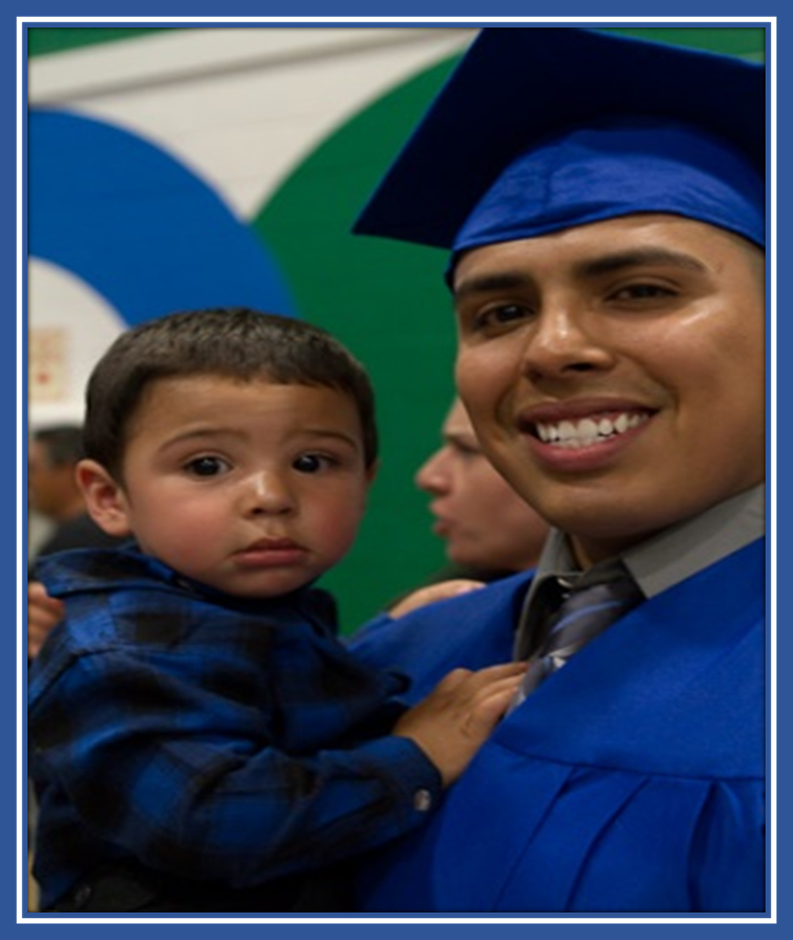 Charrettes, Vision/Value Review, Development of Strategic Initiatives, Goals, etc.
Continued Improvement and Involvement aligned with Strategic Plan
Integration of Program Review & Resource Allocation
Role(s) - Participation
Strategic Planning Process
Refinement of Program Review, Resource Allocation Processes
Integration into Participatory Governance Committees & Processes
Role(s) - Participation
Strategic Planning Process
Refinement of Program Review, Resource Allocation Processes
Continued Involvement
Implementation of the Strategic Plan and other Plans
Continued Involvement
Implementation of the Strategic Plan and other Plans
Continued Involvement
Implementation of the Strategic Plan and other Plans
Academic Senate
Classified Senate
Student Government
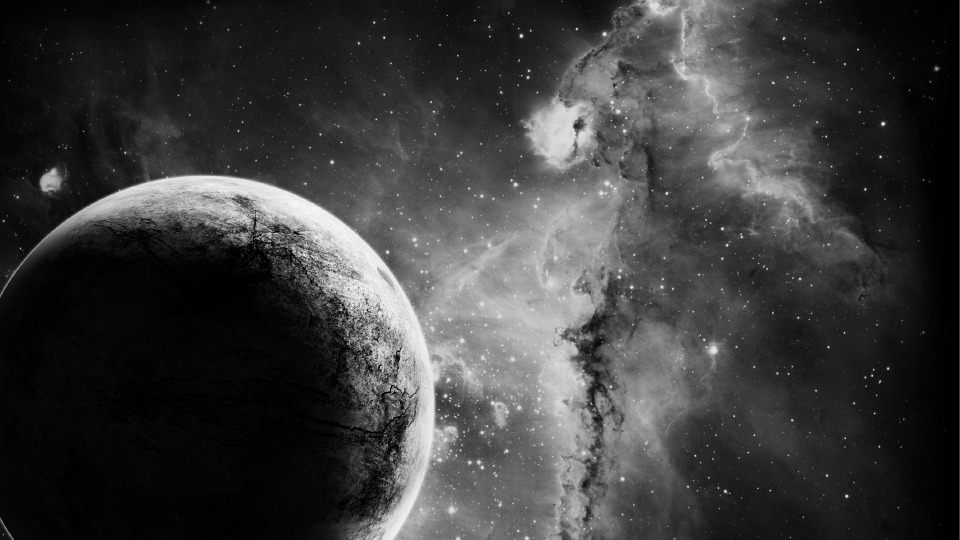 Long-Range
Sample 5
Integrate Education Master Plan, Strategic Plans and all Other Plans
Implement Strategic Objectives and Action Steps & Monitor Outcomes
Complete Strategic Planning Process
Maintain Full Compliance with ACCJC
Dashboards
2018
2018
2023
2018
2020
2019
2023
2016
ACCJC Site Visit
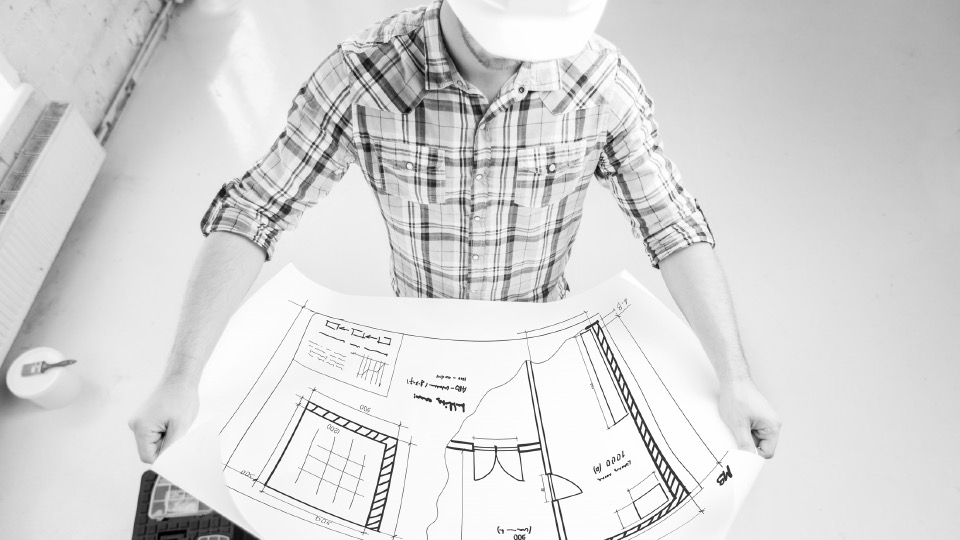 Sample 7
ACCJC New Direction
Change, It’s Here!
Highlights
Heavy Emphasis






…on Improving:
 
Institutional Effectiveness
Analyzation, 
Utilization,
Implementation, 
Impact on Outcomes.
New Taxonomy





New taxonomy of ACCJC standards to enable a holistic institutional review and impact on student success
Major Shift
… in perception!  ISER is step 1 of a 7-year process rather than seeing it as a culmination of the last 7 years.

…Focus is on improving student success not just compliance with standards
.
Manageable, meaningful and Mission-centered!

Simplified Metrics
Input, Process, Output
Integrated


Planning
Program Review
Resource Allocation
Impact and Outcomes
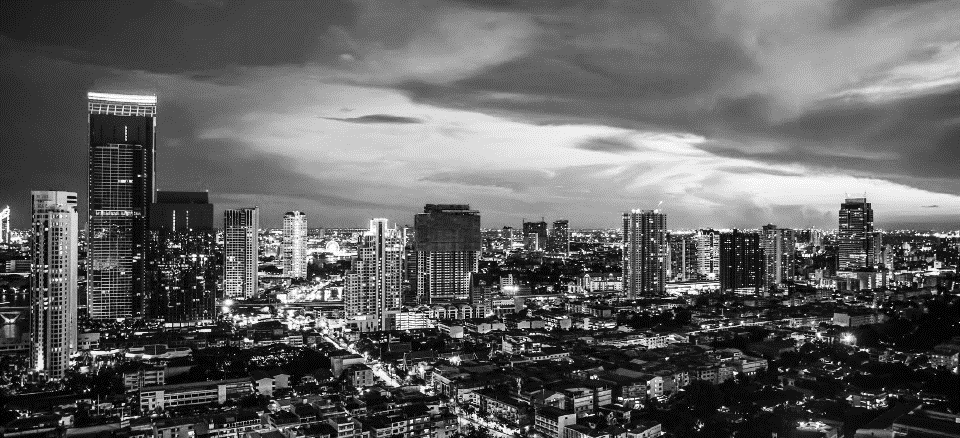 Sample 8
QUESTIONS ?